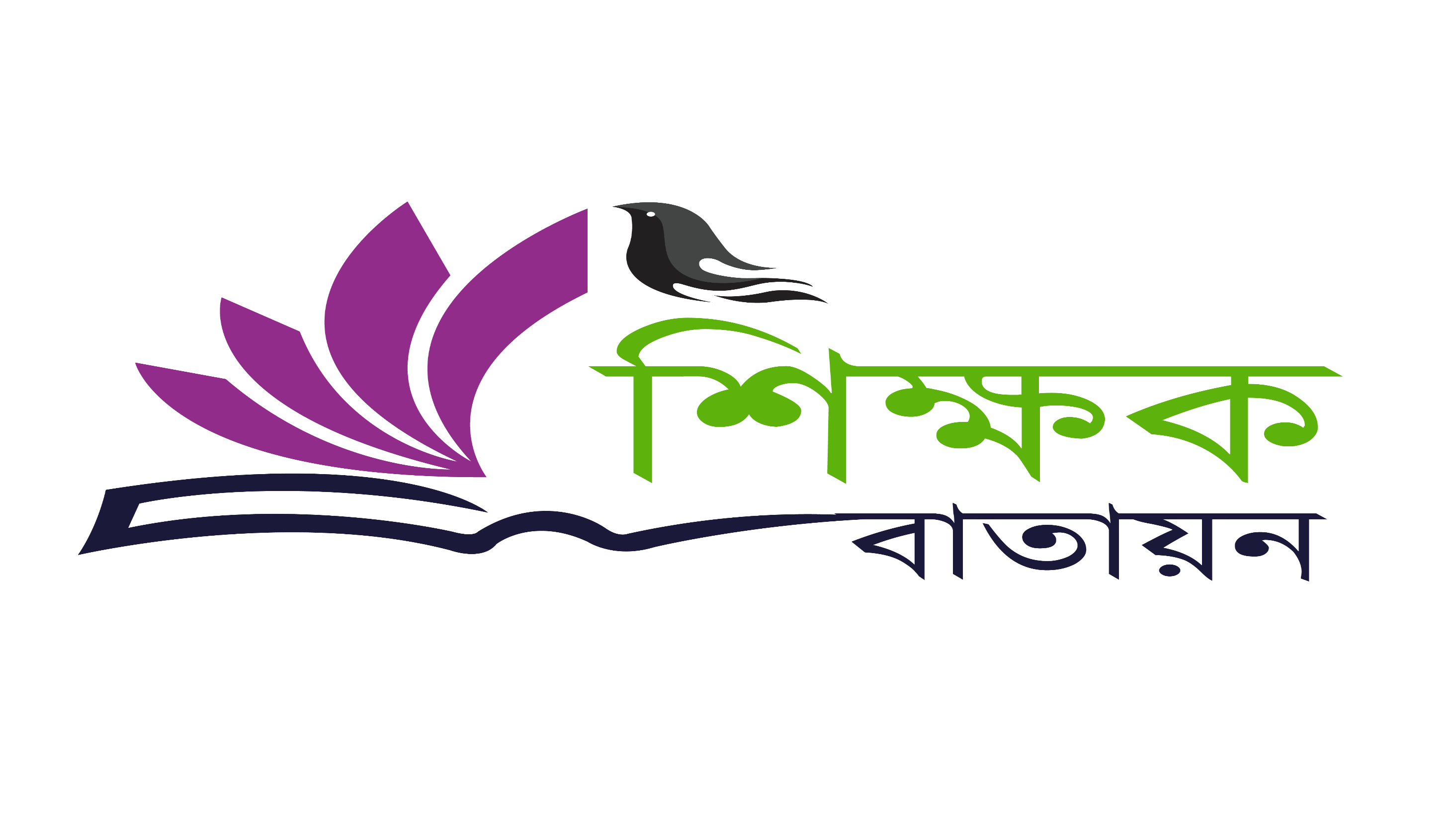 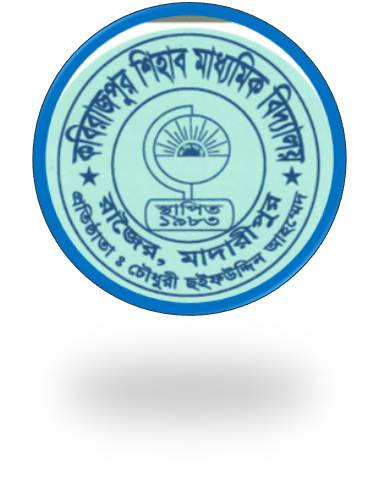 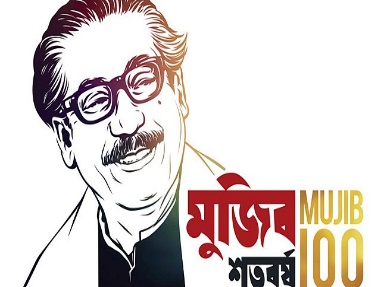 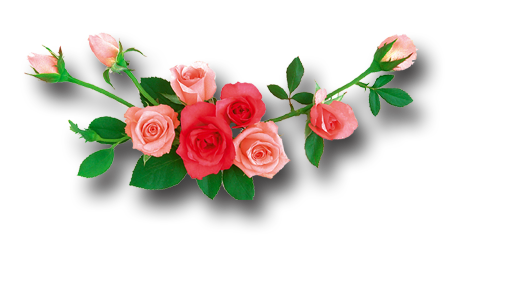 স্বা
ত
গ
ম
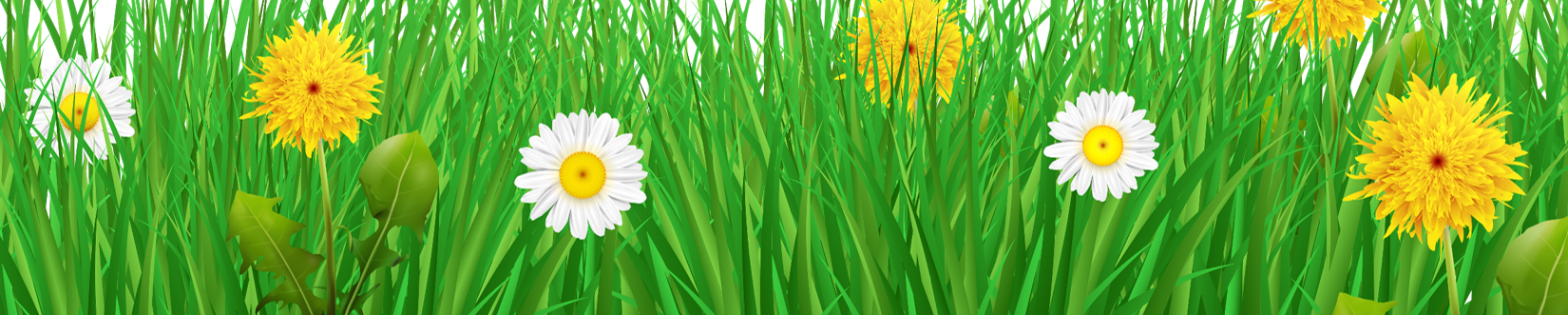 শিক্ষক পরিচিতি
মোঃ সাইফুর রহমান
সহকারী শিক্ষক (বিজ্ঞান)
বি,এস,সি (অনার্স), এম,এস,সি (রসায়ন), বি,এড
কবিরাজপুর শিহাব মাধ্যমিক বিদ্যালয়,
রাজৈর, মাদারীপুর ।
মোবাইল নম্বরঃ ০১৭১২৭৮৩৯১০
E-mail: saifurrajoir@gmail.com
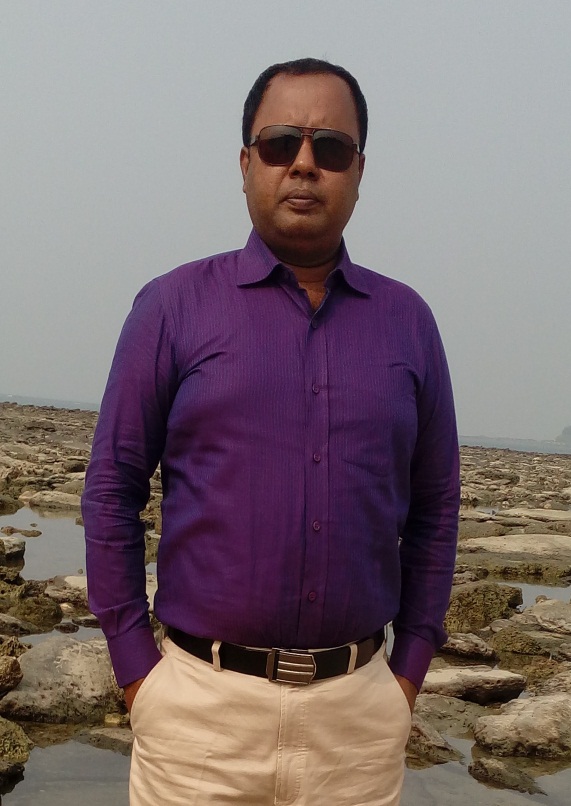 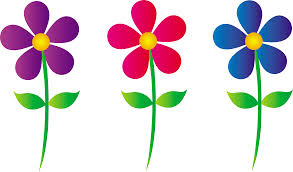 পাঠ পরিচিতি
শ্রেণিঃ ৯ম-১০ম
বিষয়ঃ গণিত
অধ্যায়ঃ ১১
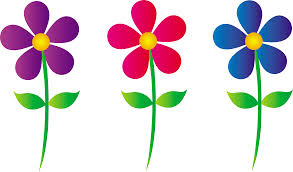 নিচের চিত্রটি লক্ষ কর ।
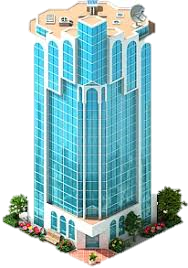 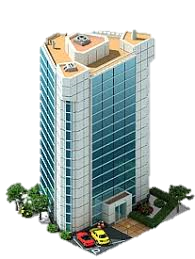 অনুপাত
ভবন-২=b
ভবন-১=a
নিচের চিত্রটি লক্ষ কর ।
A
B
a
b
সমানুপাত
অনুপাত ও সমানুপাত
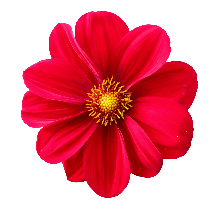 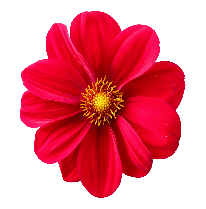 A
শিখনফল
এই পাঠশষে  শিক্ষার্থীরা………
অনুপাত ও সমানুপাত ব্যাখ্যা করতে পারবে ?
অনুপাত ও সমানুপাত সংক্রান্ত বিভিন্ন রূপান্তর বিধি প্রয়োগ করতে পারবে ?
অনুপাত ও সমানুপাতের সূত্র প্রয়োগ করে বিভিন্ন গাণিতিক সমস্যার সমাধান করতে পারবে ?
সমানুপাতঃ
অনুপাতঃ
সমজাতীয় দুইটি রাশিকে ভগ্নাংশ আকারে প্রকাশ করা গেলে ভগ্নাংশটিকে অনুপাত বলে ।
চারটি রাশিই এক জাতীয় হওয়া বাঞ্ছনীয় নয় ।
একক কাজ
অনুপাত কাকে বলে ?
সমানুপাত কাকে বলে ?
অনুপাতের রূপান্তরঃ
অনুপাতের রূপান্তরঃ
অনুপাতের রূপান্তরঃ
সমানুপাত রূপান্তরঃ
সমানুপাত রূপান্তরঃ
এভাবে যেকোনো রাশিকে যেকোনো নির্দিষ্ট অনুপাতে ভাগ করা যায় ।
জোড়ায় কাজ
সমানুপাতিক ভাগ বলিতে কি বুঝ ?
ক্রমিক সমানুপাতী বিলিতে কি বুঝ  ?
(প্রমাণিত)
দলীয় কাজ
মূল্যায়ন
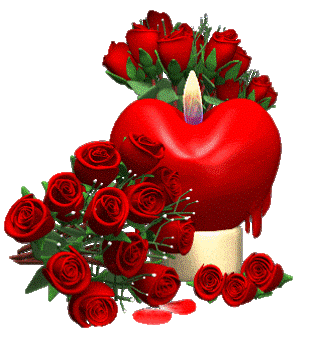 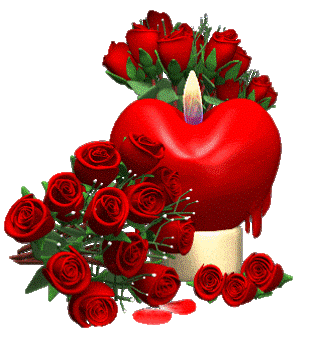 অভিনন্দন ! উত্তর সঠিক হয়েছে ।
অভিনন্দন ! উত্তর সঠিক হয়েছে ।
a,b,c ক্রমিক সমানুপাতিক হলে নিচের কোনটি সঠিক ?
ঘ
গ
ক
খ
ঘ
কোনোটিও নয়
গ
খ
ক
বাড়ির কাজ
সকলকে ধন্যবাদ
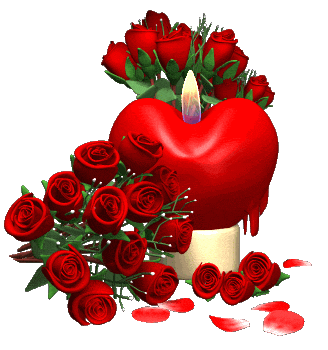